শুভেচ্ছা
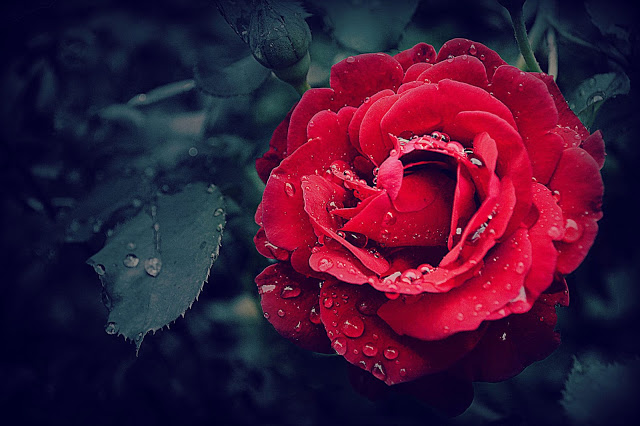 উপস্থাপনায়ঃ
মোয়াজ্জেম হোসেন রায়হান
সহাকারী শিক্ষক
বাদে আমজানি সরকারি প্রাথমিক বিদ্যালয়
ঘাটাইল,টাঙ্গাইল।
পাঠ পরিচিতি

শ্রেণিঃদ্বিতীয়     
বিষয়ঃগণিত

পাঠ শিরোনামঃ ভাগ ।
শিখনফল
ছাত্রছাত্রিরা উপকরণ ব্যবহার করে ভাগ করতে পারবে।
গুণের নামতা ব্যবহার করে ভাগ করতে পারবে।
আবেগ সৃষ্টি
ধাঁধাঁর মাধ্যমেঃ টপ করে বলতো লাটিম ইংরেজি কী?
উপস্থাপন 
বাস্তব পর্যায়ঃ পাতার সাহা্য্যে-
অর্ধবাস্তব পর্যায়ঃ ছবি দেখতে দিয়ে-
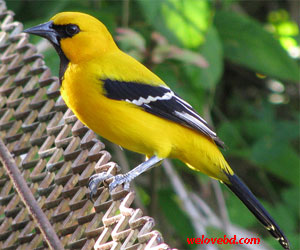 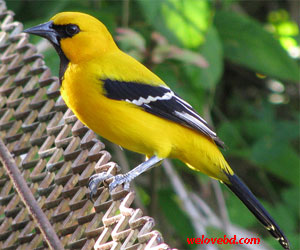 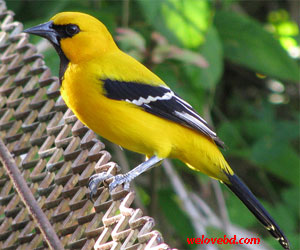 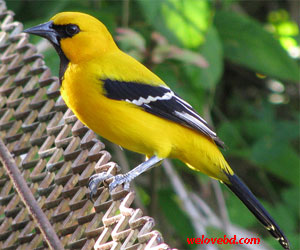 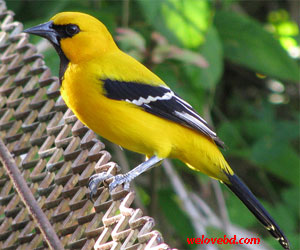 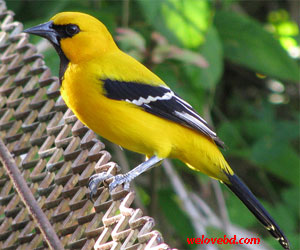 ২
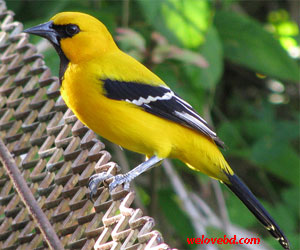 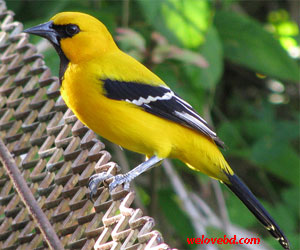 ২
4
2
2
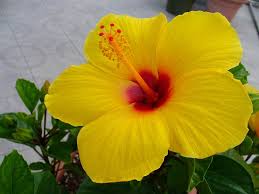 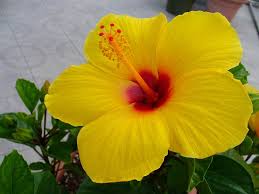 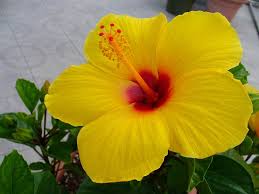 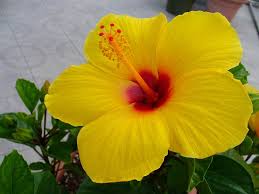 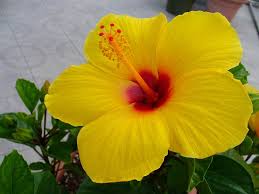 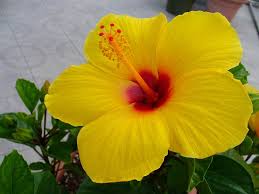 ২
২
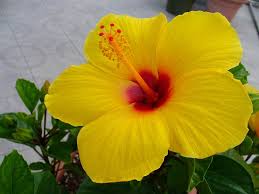 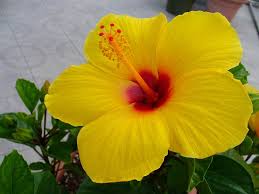 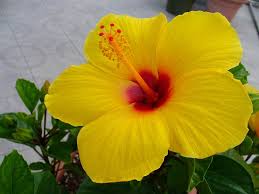 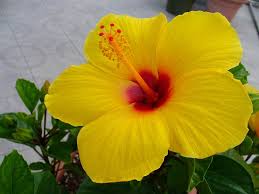 ২
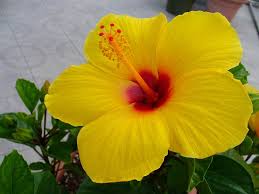 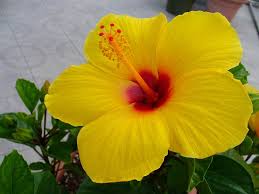 ৬     ৩     ২
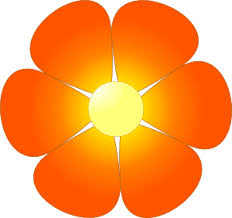 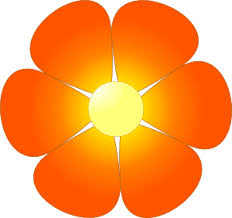 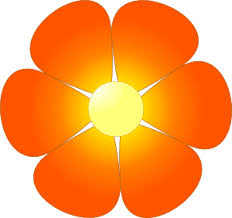 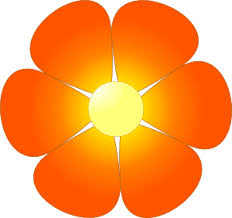 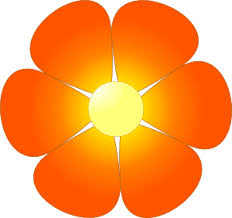 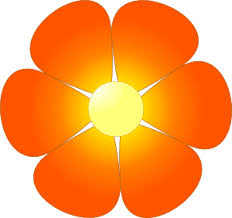 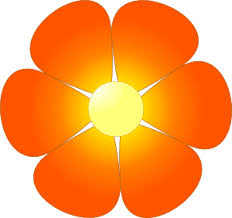 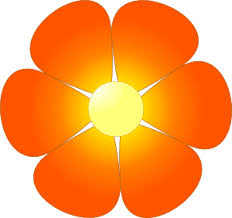 ৪
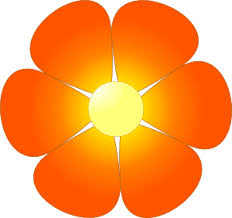 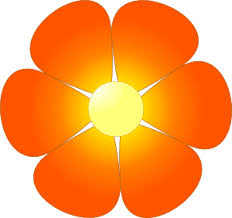 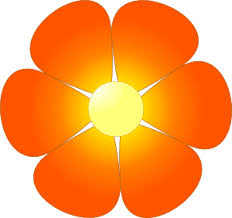 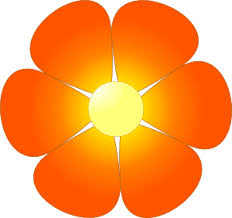 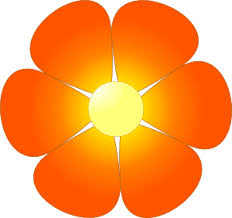 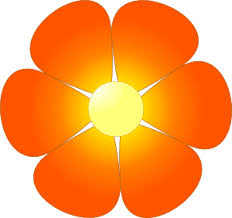 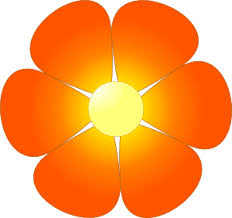 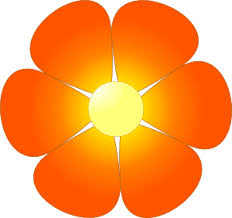 ৪
বস্তুনিরপেক্ষ পর্যায়
২
৪
২
৯
৩
৩
১০
৫
২
মূল্যায়ন
মৌখিক ও লিখিত মূল্যায়ন-
৯     ৩    কত?
১০   ২   কত?
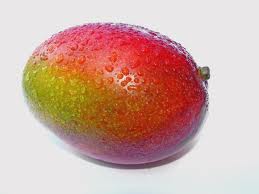 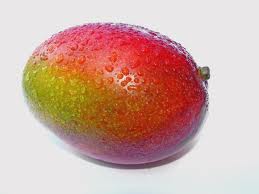 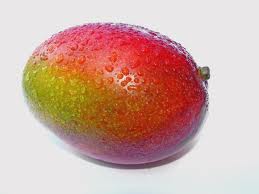 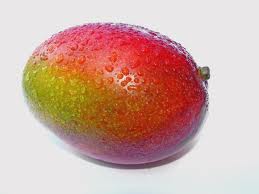 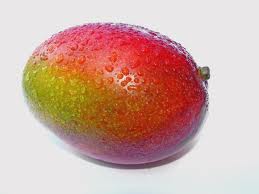 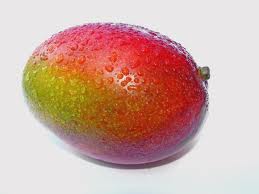 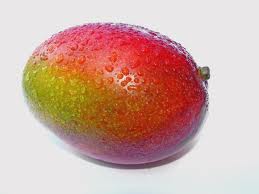 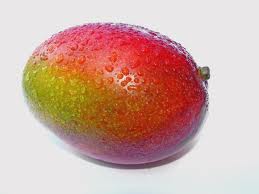 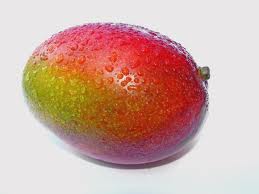 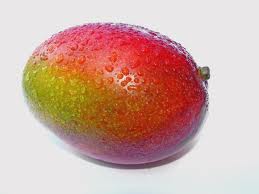 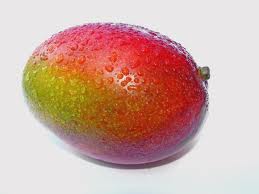 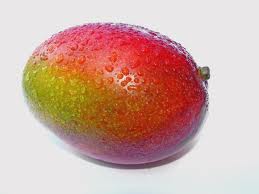 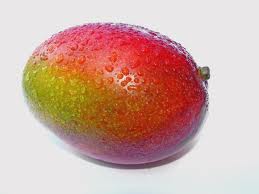 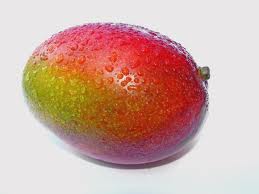 ৫
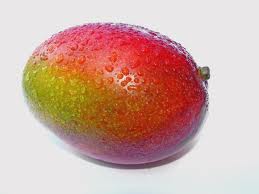 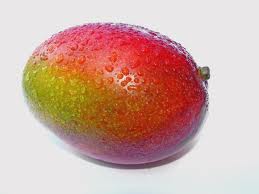 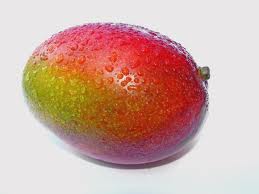 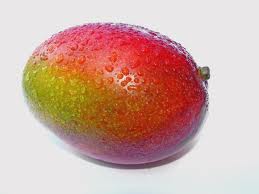 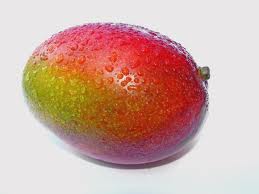 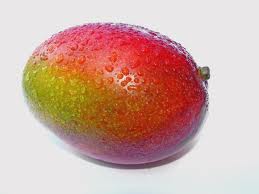 কত?
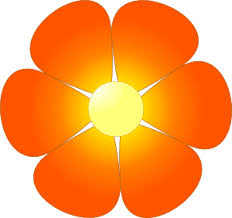 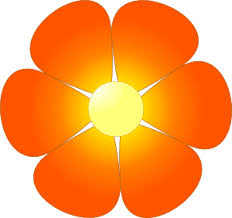 ধন্যবাদ
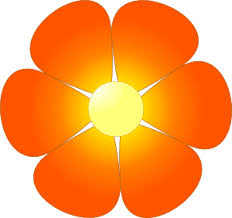 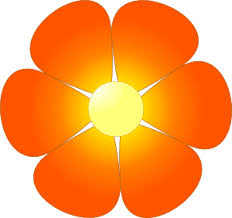